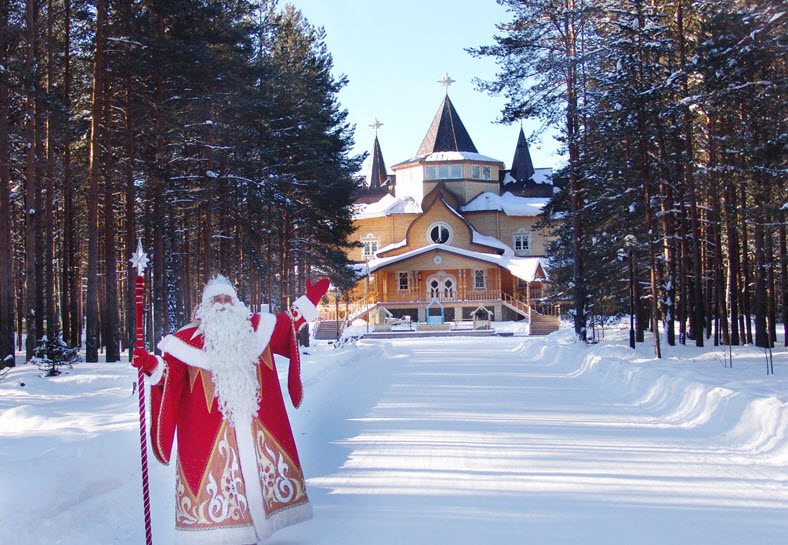 В ГОСТИ
К ДЕДУШКЕ МОРОЗУ
Выполнила Гриценко Ю.М.
Воспитатель МБДОУ 110
г. Нижнего Новгорода
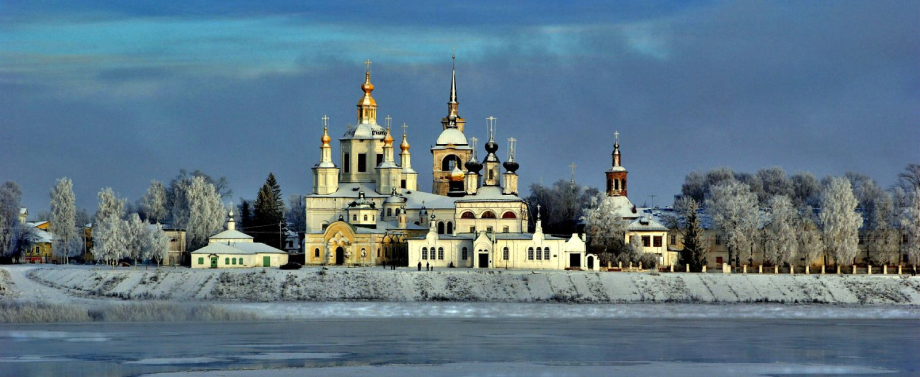 Облюбовал Дед Мороз для своего поселения город северный Великий Устюг – город церквей белокаменных, природы красоты неописуемой, город первооткрывателей и землепроходцев, город золотых рук мастеров и народных промыслов, город заповедник, город православный. В этом-то старинном граде Великом Устюге, что на берегу Сухоны реки, в бору сосновом и построил себе Дед Мороз терем узорчатый. Круглый год там сказка живёт и вас ждёт! Великий Устюг – Родина Деда Мороза
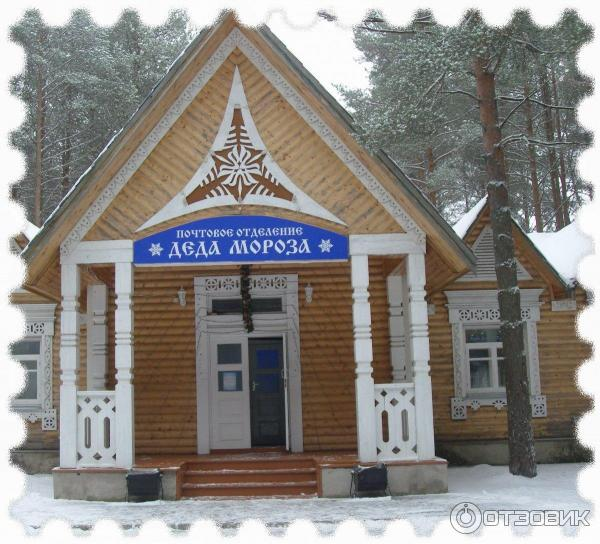 Это почта дедушки Мороза.
Сюда приходят все письма , которые пишут взрослые и дети.
Родиной Деда Мороза считается старинный русский город Великий Устюг. Там и поселился добрый волшебник в своей резиденции. Терем Деда Мороза построен из дерева, а украшают его яркие расписные узоры. В доме есть 12 волшебных комнат, среди которых оформлен настоящий кабинет с обсерваторией, гардеробная и спальня с секретами. Казалось бы, зачем Деду Морозу так много комнат? Но он ведь живёт не один, а с помощниками, которые разбирают почту и помогают следить за порядком.
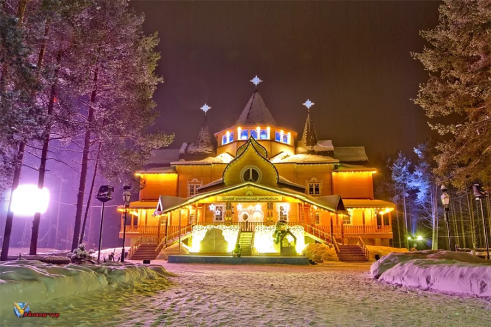 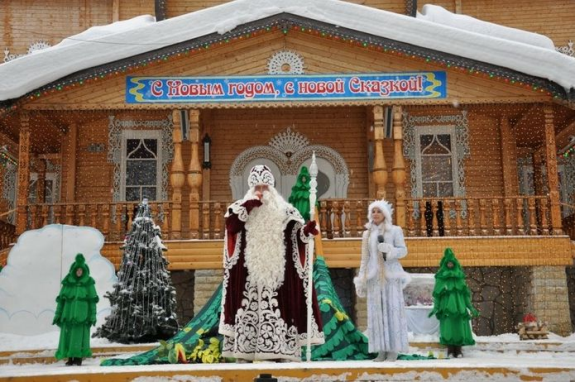 Совсем недалеко от Великого Устюга, на берегу реки Сухона, прямо в сосновом бору расположилась вотчина Деда Мороза. Здесь  и начинается путешествие в сказку.
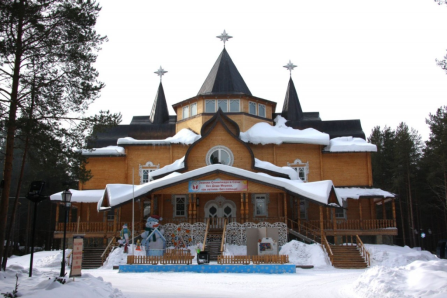 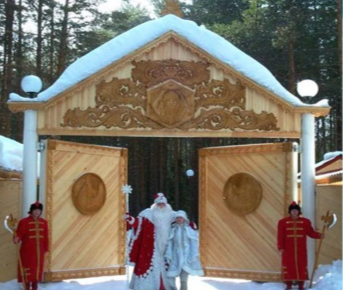 Во владения Деда Мороза ведут
 резные ворота.
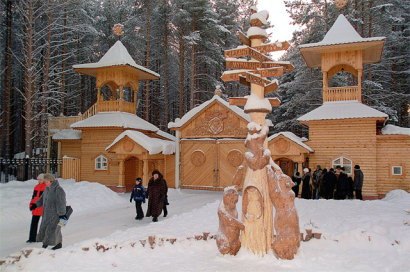 Войдя в резные ворота, мы видим столб с указателями.
Дальше нас ждёт тропа сказок. Здесь и начинаются настоящие чудеса.
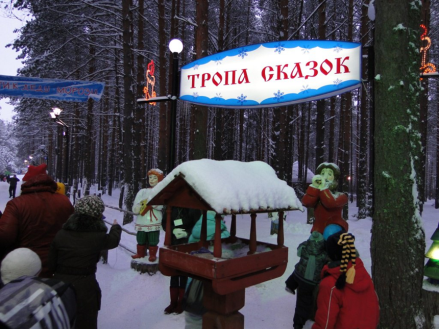 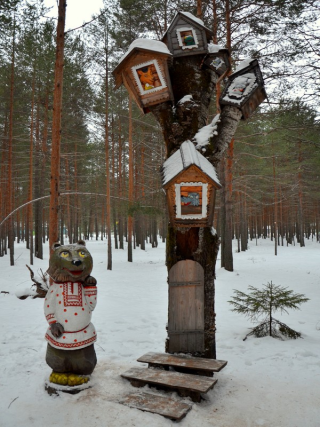 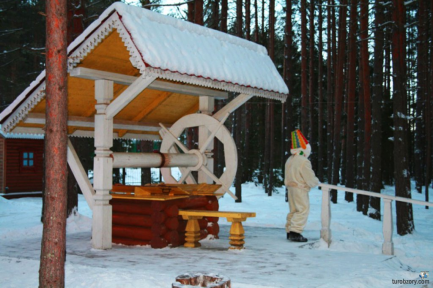 Здесь можно встретить персонажей знакомых сказок.
Нас ждёт встреча с персонажами из сказок А.С. Пушкина…
Можно заглянуть в волшебный колодец, дающий силу и здоровье.
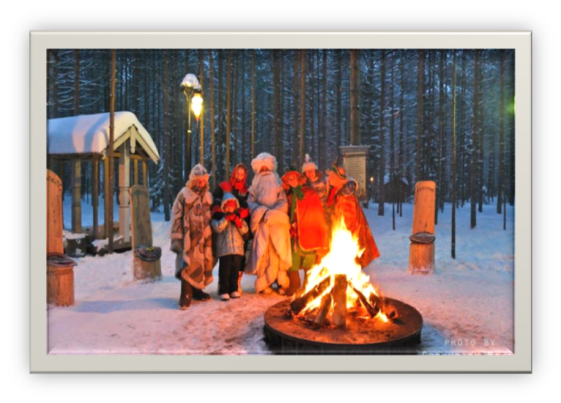 На волшебной поляне живут Двенадцать Месяцев. Здесь и костер, и у каждого месяца есть свой трон.
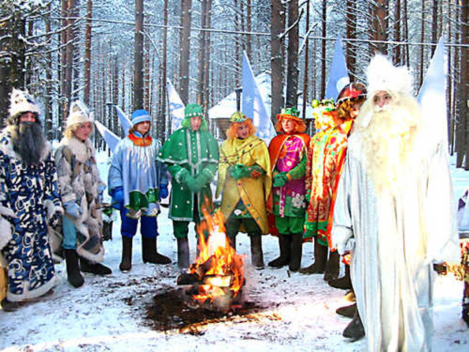 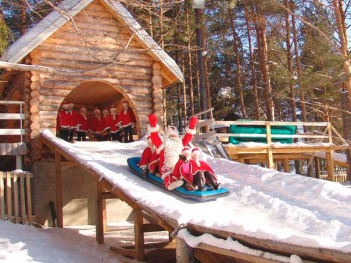 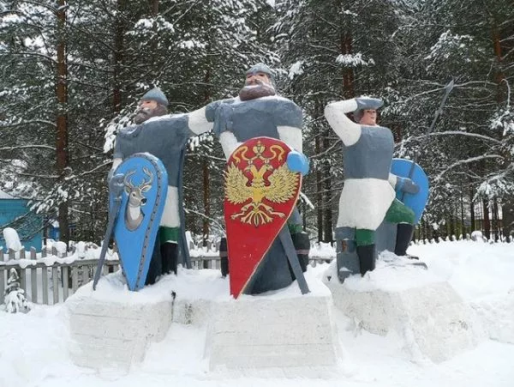 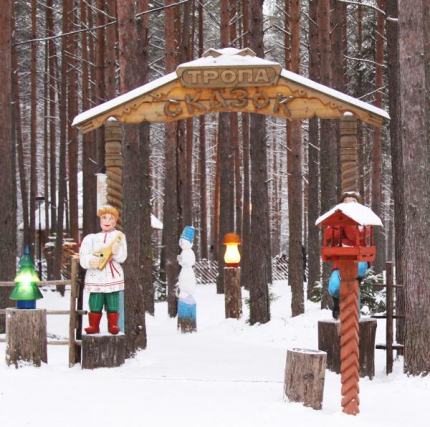 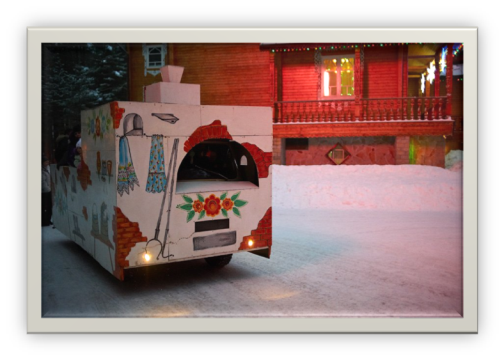 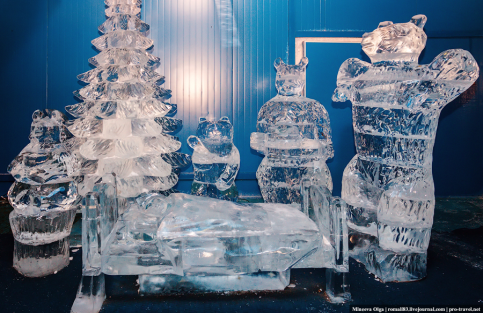 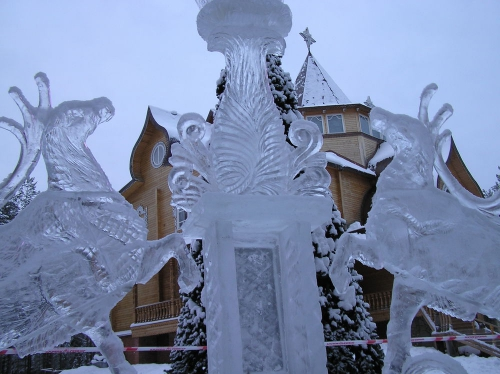 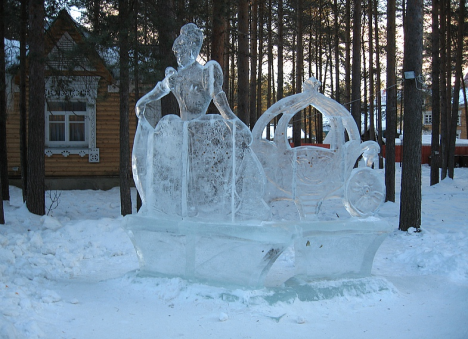 Музей ледяных фигур порадует гостей своей красотой и изяществом.
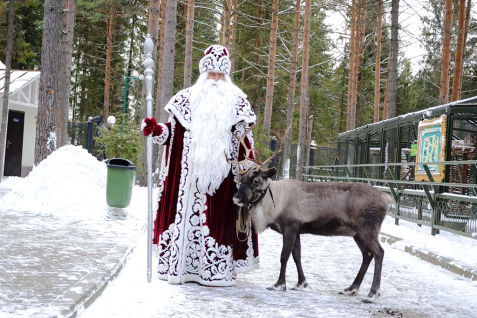 Вотчина Деда Мороза не перестает удивлять и радовать своими чудесами. Недалеко от дома Д еда Мороза построен настоящий Зимний сад . Вот уж настоящая красота! Словно в лето посреди зимы попадаешь. Здесь и растения заморские, и фонтанчики под резным мостиком, и попугайчики гостей приветствуют.
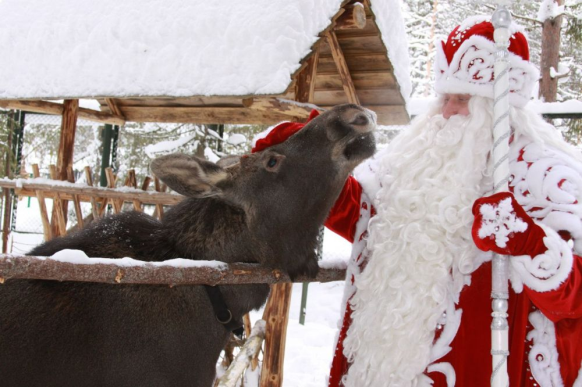 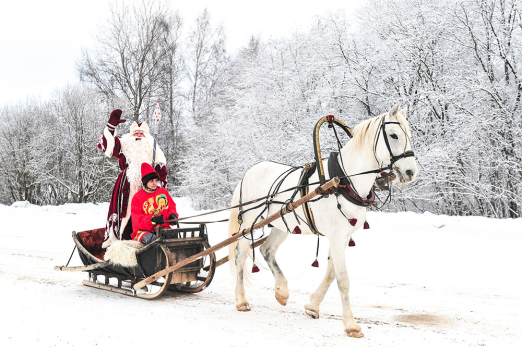 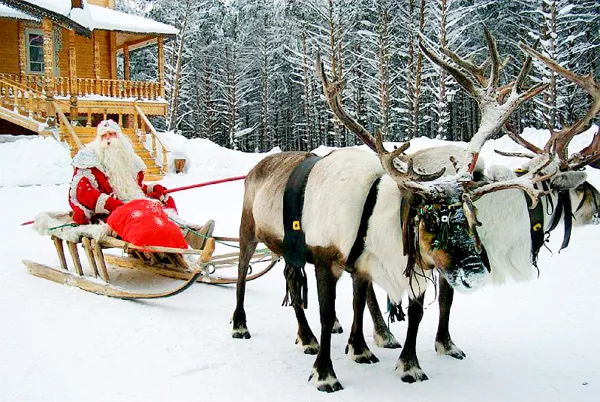 В зоосаде Деда Мороза можно познакомиться с животными , пообщаться с некоторыми из них, погладить, проехаться в конном экипаже или верхом на ослике.
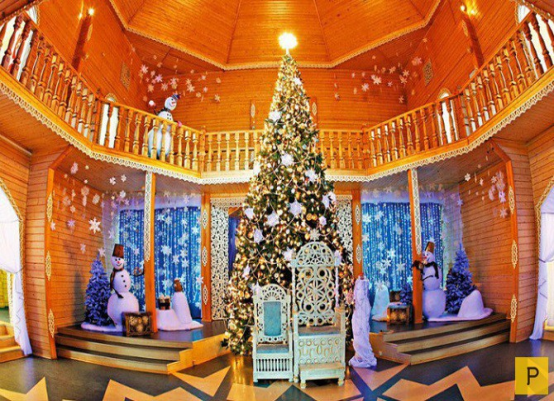 В резиденции Деда Мороза, как и полагается, есть большая комната для приёма гостей. Вернее, это тронный зал, где стоит большая ёлка и всего пара кресел (тронов). Тут достаточно просторно и практически нет ничего лишнего.
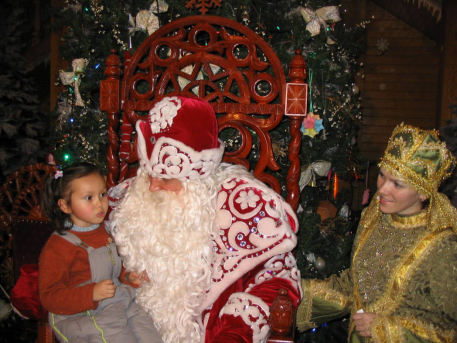 На троне  Деда Мороза можно посидеть и желание загадать. И оно обязательно сбудется, ведь трон этот тоже волшебный.
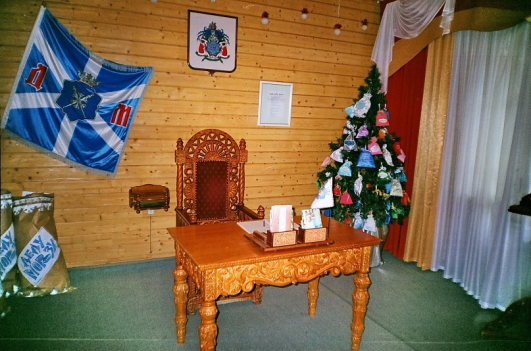 У Деда Мороза есть настоящий кабинет, где он работает. Он обставлен деревянной мебелью ручной работы. Все предметы интерьера украшены узорами, созданными в старинных техниках резьбы. Здесь стоит добротный стол и большой резной трон. Всё в этом кабинете пропитано особенной сказочной атмосферой.
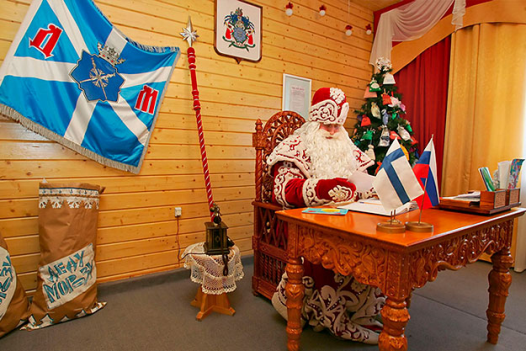 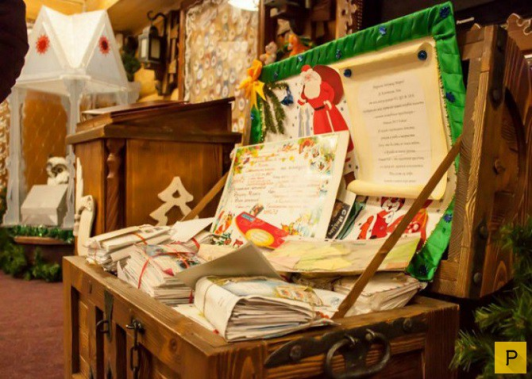 Все письма ребят дедушка Мороз внимательно читает ,
рассматривает рисунки, поделки и бережно хранит в резных сундуках.
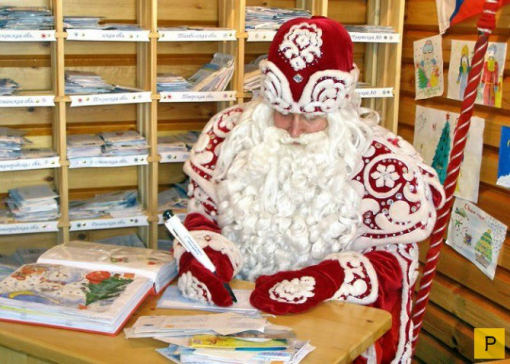 У дедушки Мороза есть помощники,которые помогают разбирать письма и рассылать поздравления с Новым Годом во все концы не только России, но уже и всего мира .
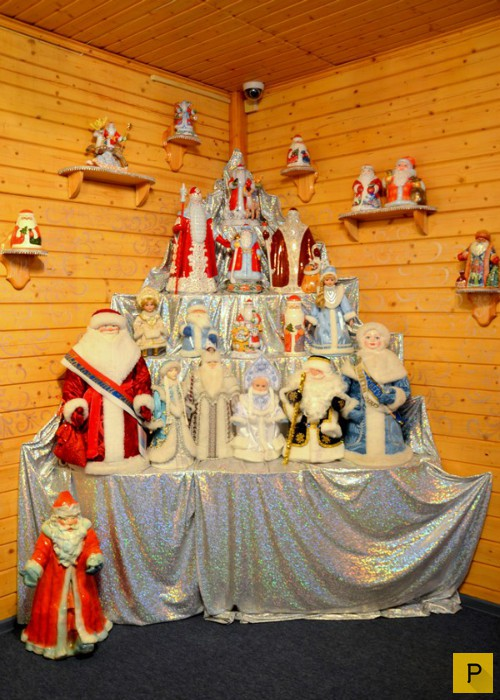 Каждый год дети всей нашей страны посылают дедушке Морозу письма и подарки . Подарков за долгие годы накопилось немало.
Каждый подарок для дедушки бесценен . Он их бережно хранит в своем музее.
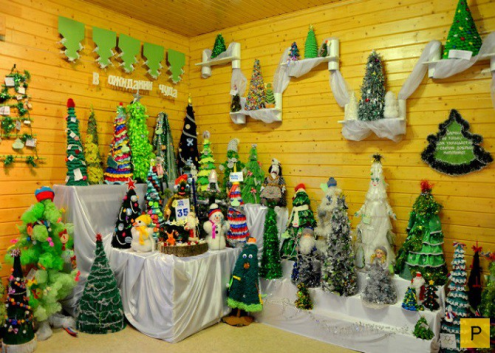 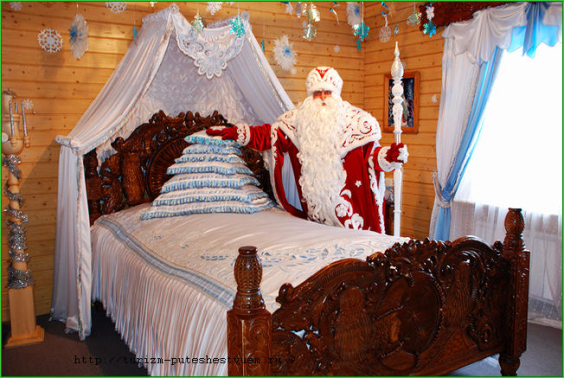 Спальня дедушки Мороза
Центральное место в спальне отведено удивительно красивой кровати, изготовленной из дерева.
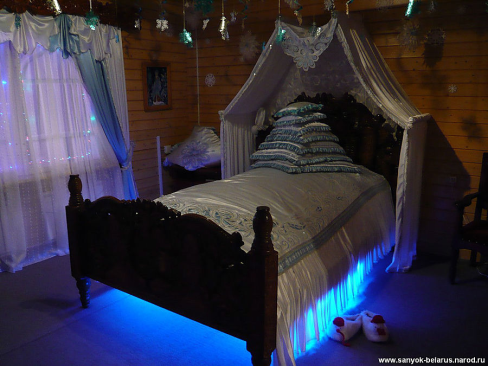 На кровати лежит чудесная перина, только она сделана не из перьев, а из ароматных трав. Это позволяет Деду Морозу спать спокойно. Семь подушек сложенные друг на друге не только украшают интерьер. Оказывается, все они предназначены для разных дней недели.
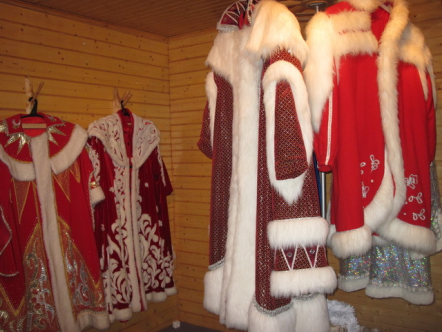 Так как нарядов у Деда Мороза немало, для них отведена специальная комната. Интересно, что в ней нет привычных шкафов, чтобы мы могли рассмотреть наряды дедушки Мороза.
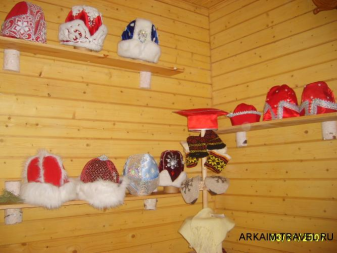 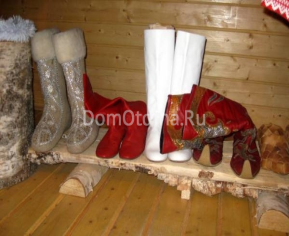 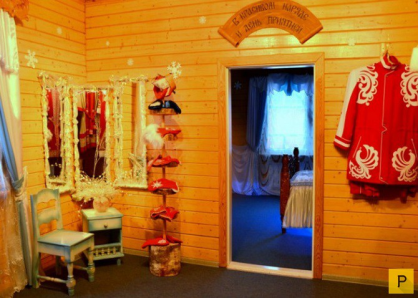 Также в комнате есть уголок с зеркалом, как и положено в гардеробной.
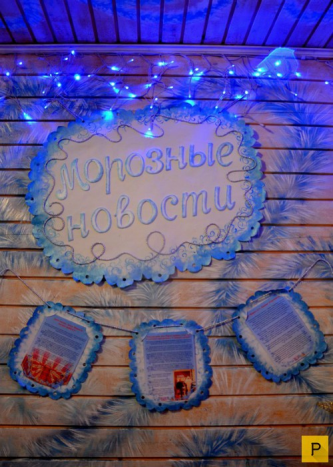 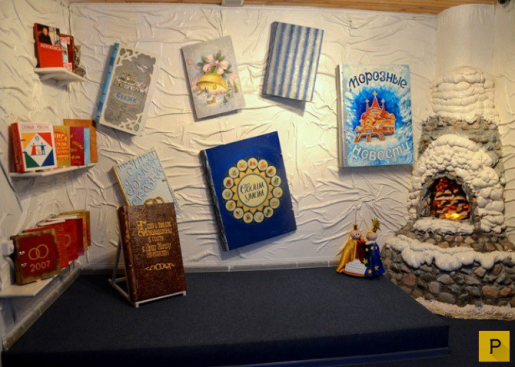 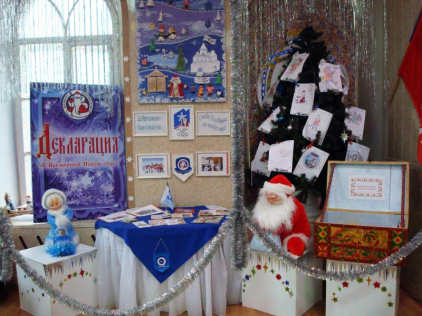 Есть и тереме Деда Мороза и детская библиотека. Она занимает часть стены в одной из комнат. Поверхность, на которой располагаются книги.
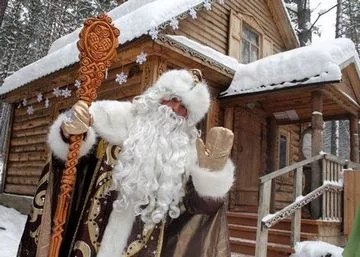 ДЕДУШКА МОРОЗ ЖДЕТ ТЕБЯ В ГОСТИ!